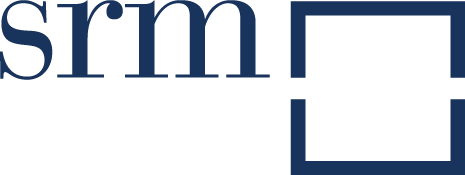 NUOVI MERCATI
Il Mediterraneo sulla Via della Seta:
Scenari economici ed opportunità
Massimo DEANDREIS
 Direttore Generale - SRM
Napoli, 28 settembre 2018
Agenda
Principali dati economici
La dipendenza dal trade cinese
Il ruolo di Suez
La competitività internazionale
Lo scacchiere cinese e alcuni casi studio
Il ruolo dell’Italia
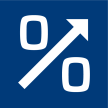 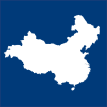 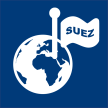 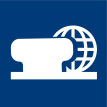 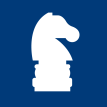 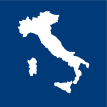 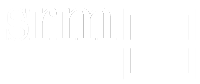 Il ruolo della BRI nel Mediterraneo
3
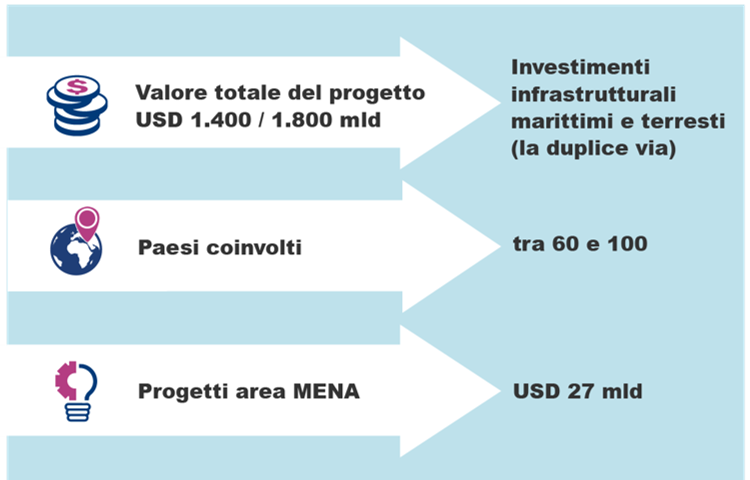 INVESTIMENTI ($) PER AREA GEOGRAFICA
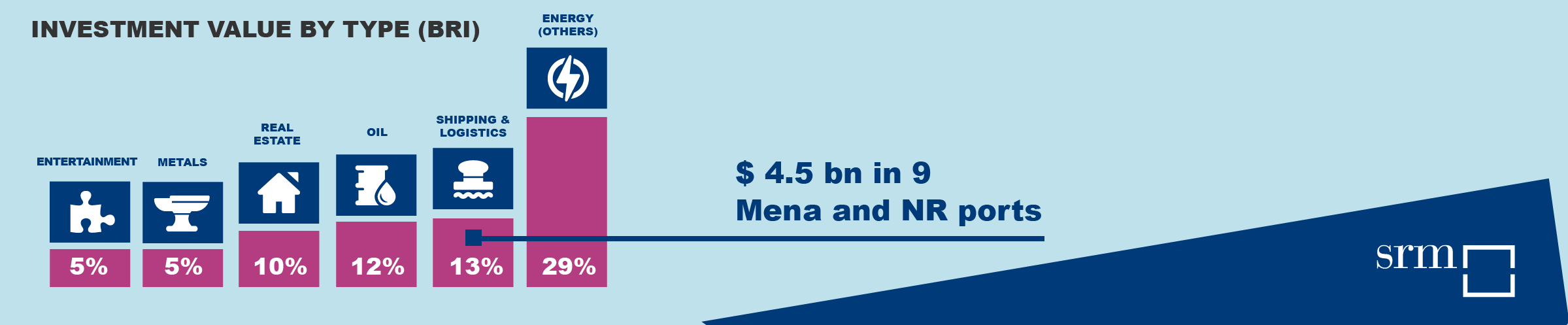 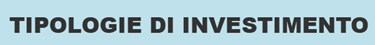 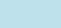 $146 bn
Investment until June 2018
No financial investment

Source: SRM on  China Global Investment Tracker database
[Speaker Notes: Il grafico sulla destra illustra come a giugno 2018 gli investimenti ammontino146 miliardi di dollari, 6% di questi relativi all’area MENA

L’istogramma nella parte inferiore della slide mostra che il 13% di questi investimenti è relativo ai porti]
Belt & Road: il valore economico
Il Pil dei 65 paesi BRI è di $25 mila mld pari al 31% del PIL mondiale. 
+5,4% la crescita del Pil dei BRI (+3,6% il mondo). Le stime 2018-2020 prevedono un aumento del 5,3% (3,7% il PIL globale). 
Cina, India e Russia coprono il 65% della quota di PIL dei BRI.
$11mila miliardi  l’import export dei BRI pari a 1/3 del commercio internazionale.
 Al 2020, la Cina dovrebbe esportare nei Paesi BRI beni e servizi per circa 780 mld$ e importarne 570 mld$
(stime SISI)
PIL BRI:
peso sul mondo % 
$ 25 mila mld
Scambi BRI:
peso sul mondo % 
$ 11 mila mld
Fonte: SRM su UNCTAD
La BRI nel Med esiste da vent’anni
Cina 1°partner mondiale dell’area con 269,4 mld $.
Italia: import-export con l’area MENA pari a circa 87mld $ (+70,4% rispetto al 2001). Secondo le previsioni (SRM) raggiungerà gli 99,6 mld $ nel 2020. 
L’Italia resta al 2°posto in Europa dopo la Germania negli scambi con l’area MENA.
Commercio con l’Area MENA: 
China, US, Italy and European Competitors
  2001-2020
Source: SRM on UNCTAD
Cina leader del traffico container mondiale
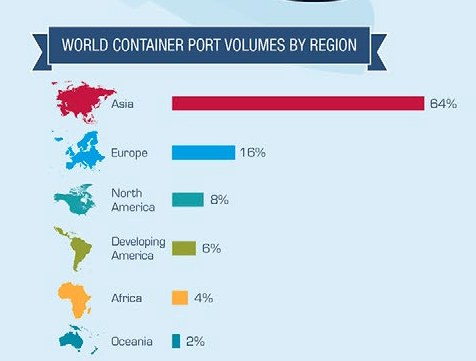 I primi 110 porti container al mondo nel 2017 hanno gestito 600 Mln TEU (+6,1%). 
L’Asia rappresenta il 64% di tali traffici
La Cina si afferma come paese leader a livello mondiale con una quota del 35% sul traffico container
Il 60% del commercio (in valore)  della Cina avviene via mare
Fonte: SRM su Unctad
I paesi euro-mediterranei e la Cina
Tra i Paesi europei, la Germania è il paese che realizza il maggiore import-export con la Cina.
L’Italia, realizza  un indice di scambi basso (5%). L’Italia è difatti aperta commercialmente ad una pluralità di paesi. 
La Federazione Russa è caratterizzata dall’indice di scambio più elevato.
Fonte: SRM su UNCTAD
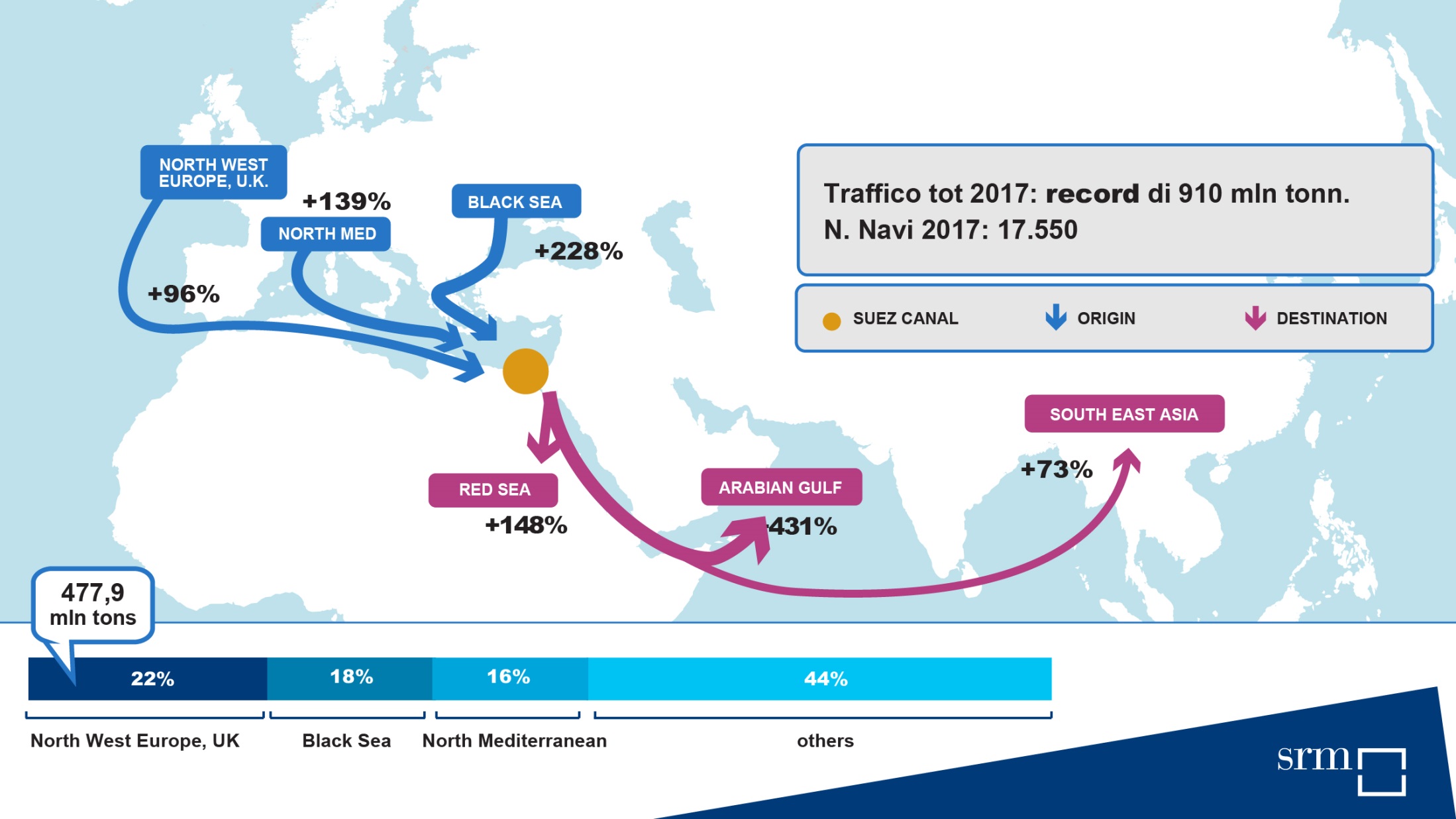 Il traffico cargo attraverso Suez in direzione Sud (2001-2017)
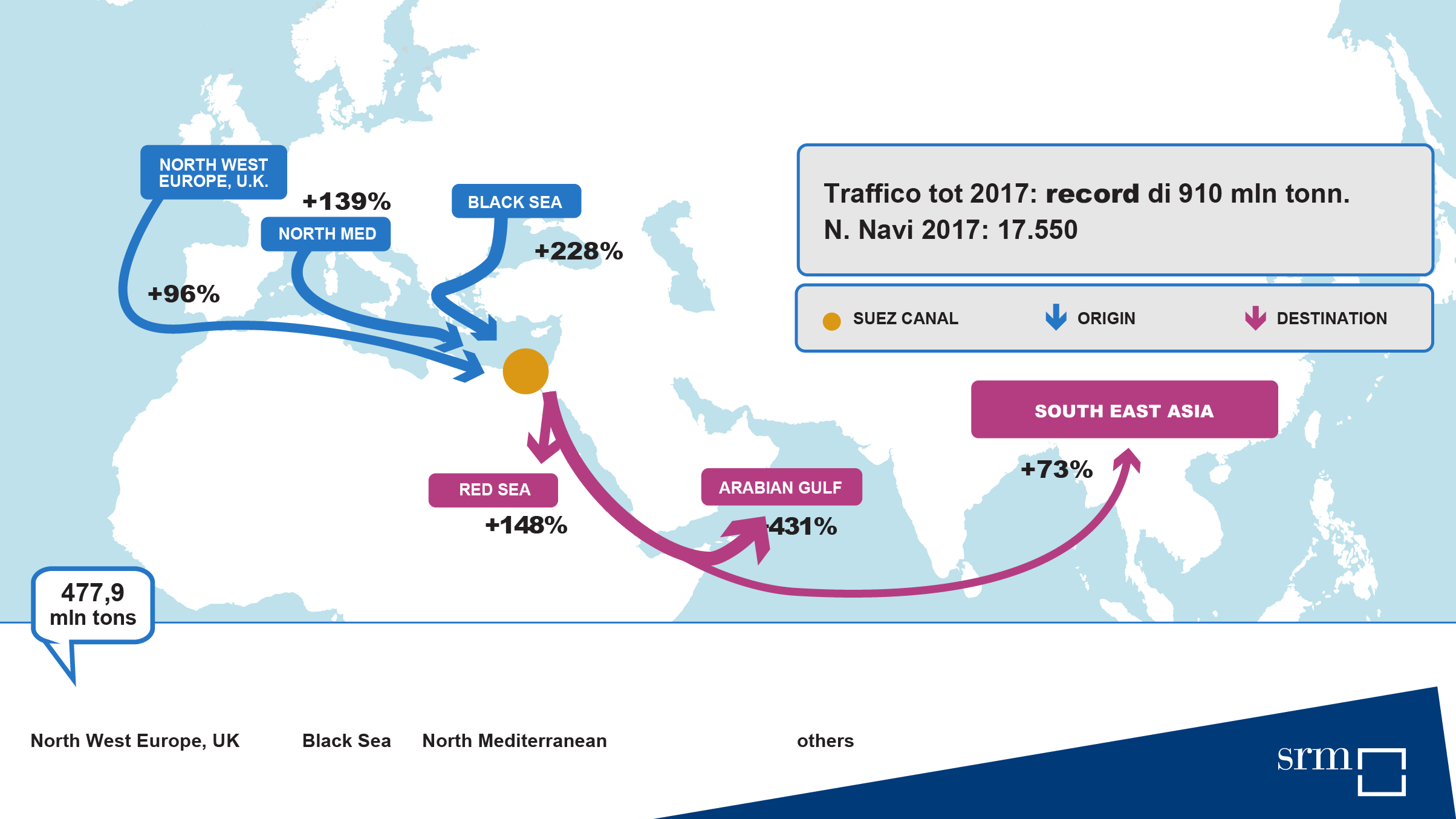 Q.M. origine
Fonte: SRM su SCA
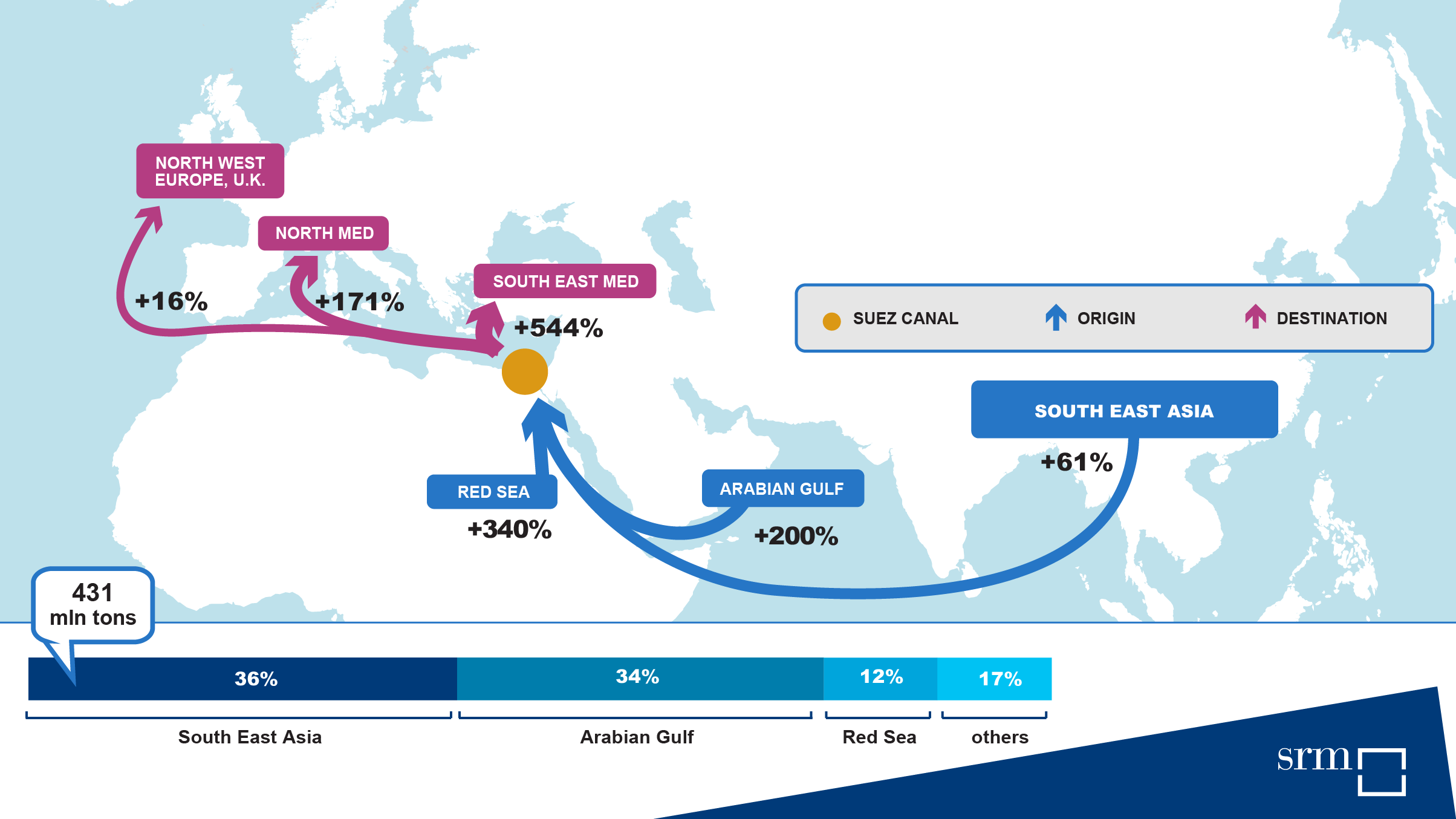 Il traffico cargo attraverso Suez in direzione Nord (2001-2017)
Q.M. origine
Fonte: SRM su SCA
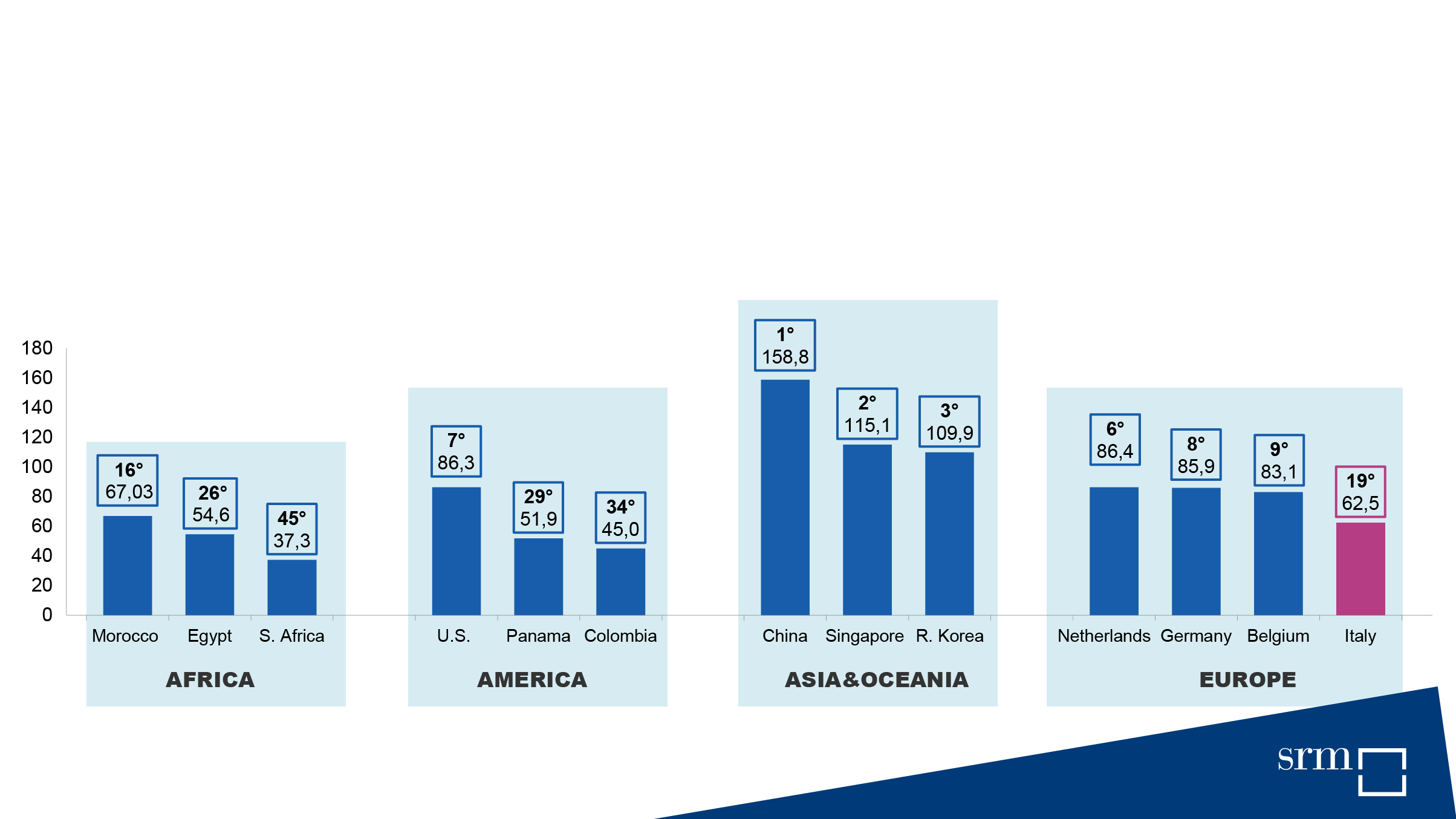 Gli indicatori internazionali / LSCI
Al 2017, le economie del mondo meglio connesse via mare secondo il LSCI (Liner Shipping Connectivity Index) dell’UNCTAD si trovano in Asia. 
Tra le prime 20, l’Italia che è al 19° posto al mondo (e 7° in Europa) per connettività marittima. L’Italia è dietro i best competitor europei ed anche alcuni nuovi competitor come il Marocco.
Fonte: SRM su Unctad
[Speaker Notes: Il Liner Shipping Connectivity Index (LSCI), calcolato dall’UNCTAD, misura la competitività di un sistema portuale e logistico (considera 157 paesi) sulla base del network e della qualità dei servizi di linea offerti dai porti.  
LSCI è un indicatore calcolato dall’UNCTAD generato da 5 componenti: 
1. Il numero delle navi;
2. La capacità di trasporto in termini di container di queste navi;
3. Il tonnellaggio massimo delle navi;
4. Il numero di servizi marittimi;
5. Il numero di compagnie di navigazione che impiegano portacontainer nei servizi da e per i porti.]
Gli indicatori internazionali / LPI
11
Fonte: SRM su World Bank
Secondo l’LPI (Logistics Performance Index)  della World Bank i paesi del Northern Range hanno fatto della logistica il loro punto di forza. 
L’Italia si è classificata al 19° posto in termini di competitività logistica
mentre la Cina è solo 26°.
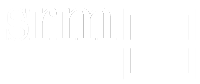 [Speaker Notes: L’Italia ha guadagnato 2 posizioni rispetto all’ultima rilevazione della World Bank che risaliva al 2016,
Logistics Performance Index (LPI) è un indicatore sintetico di efficacia logistica, elaborato dalla World Bank  che viene calcolato sulla base di sei aree di valutazione complementari:
1) l’efficienza nel processo di sdoganamento;
2) la qualità delle infrastrutture relative al commercio e al trasporto;
3) La quantità e qualità delle spedizioni internazionali;
4) la competenza e la qualità dei servizi logistici;
5) la capacità di rintracciare e monitorare le spedizioni;
6) la frequenza con la quale le spedizioni raggiungono i destinatari entro i tempi prestabiliti.
World Bank, Connenting to compete, Trade Logistics in the Global economy]
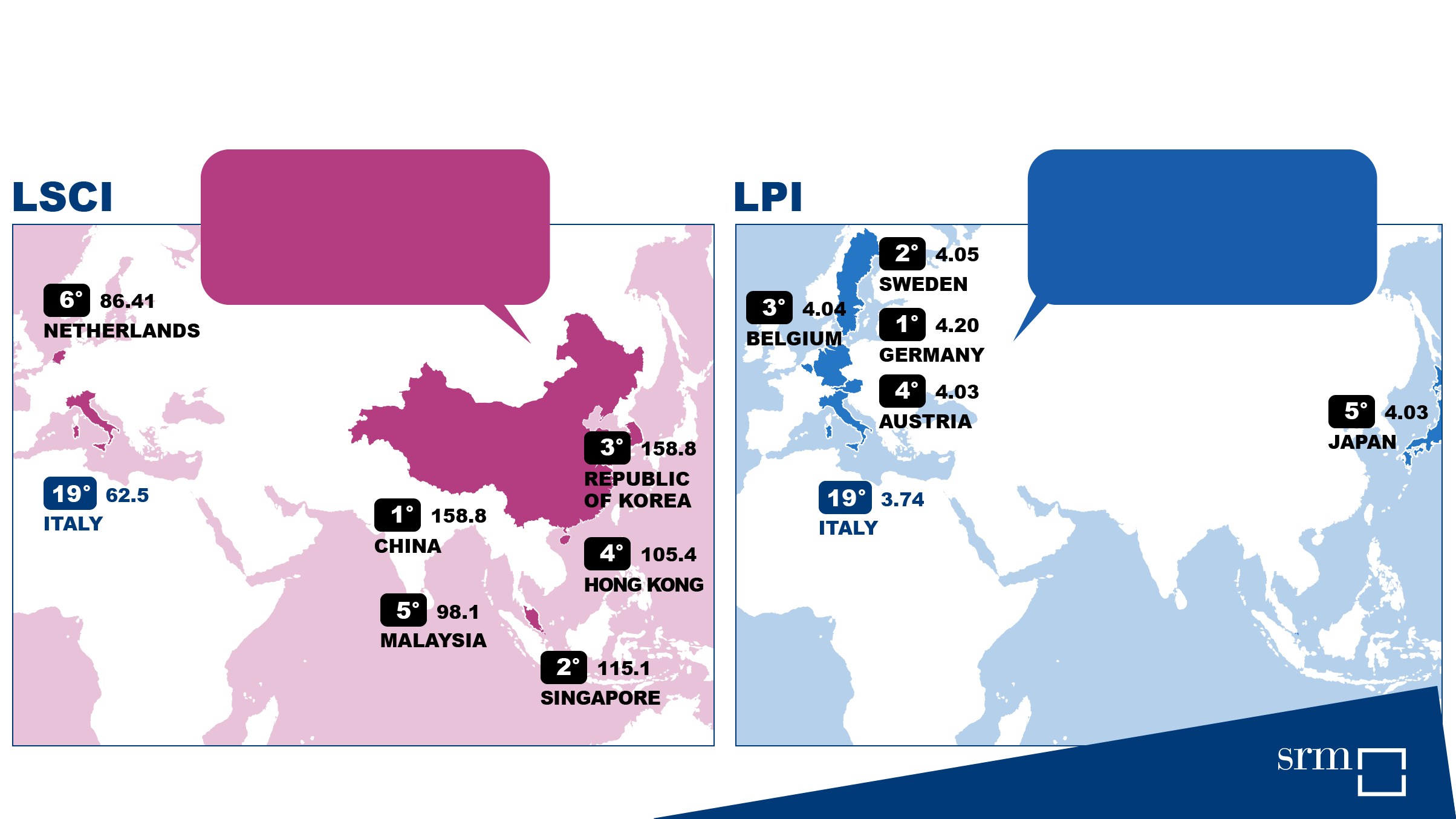 La competitivià marittima e logistica: confronto tra LSCI e  LPI
The top 5 countries of the world in terms of 
shipping competitiveness  are in ASIA
Source: SRM on Unctad
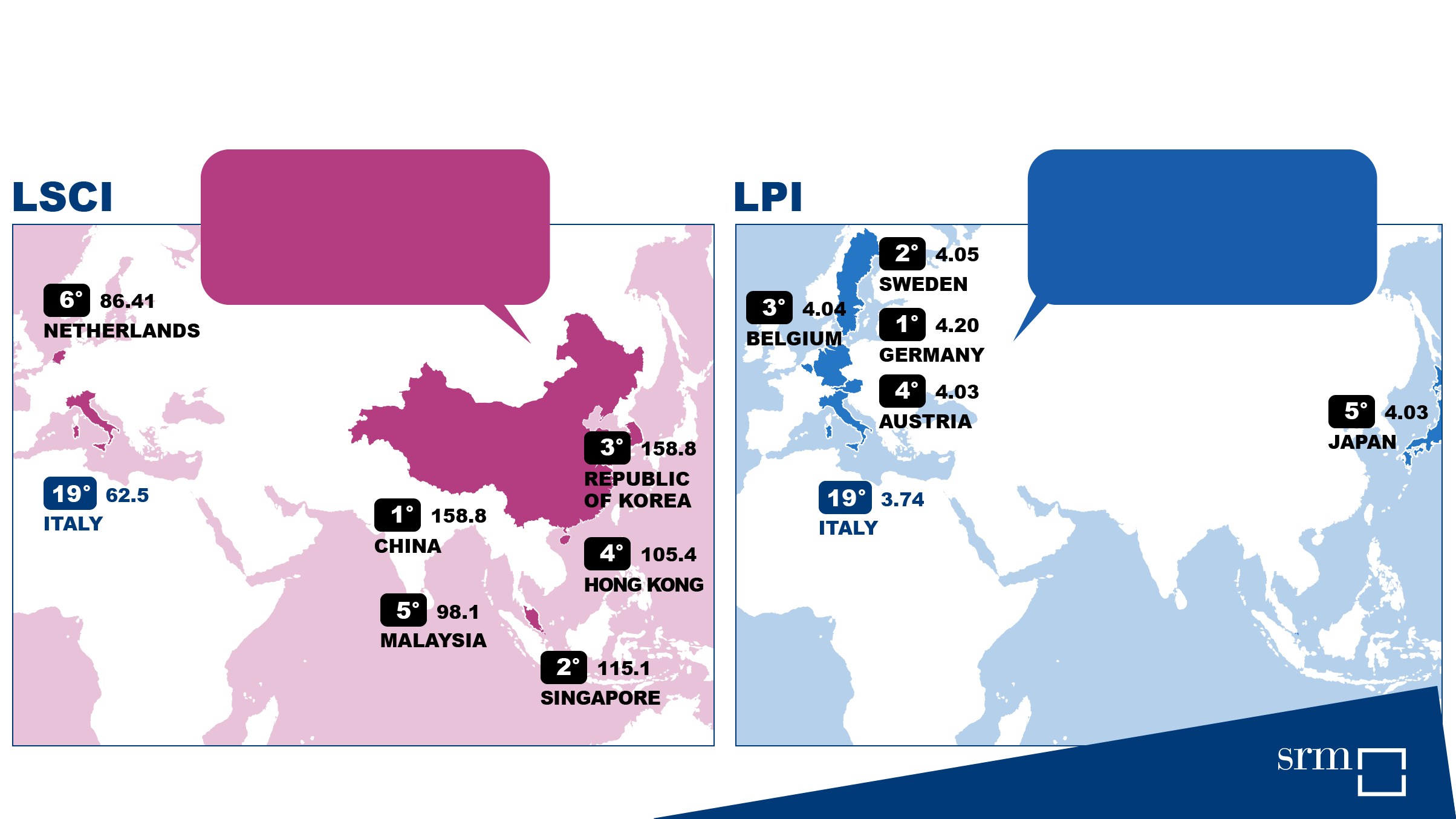 La competitivià marittima e logistica: confronto tra LSCI e  LPI
The top 5 countries of the world in terms of 
shipping competitiveness  are in ASIA
The top 4 countries of the world in terms of 
Logistic connectivity are in EUROPE
Source: SRM on WB and Unctad
[Speaker Notes: Logistics Performance Index (LPI) è un indicatore sintetico di efficacia logistica, elaborato dalla World Bank  che viene calcolato sulla base di sei aree di valutazione complementari:
1) l’efficienza nel processo di sdoganamento;
2) la qualità delle infrastrutture relative al commercio e al trasporto;
3) La quantità e qualità delle spedizioni internazionali;
4) la competenza e la qualità dei servizi logistici;
5) la capacità di rintracciare e monitorare le spedizioni;
6) la frequenza con la quale le spedizioni raggiungono i destinatari entro i tempi prestabiliti.
World Bank, Connenting to compete, Trade Logistics in the Global economy]
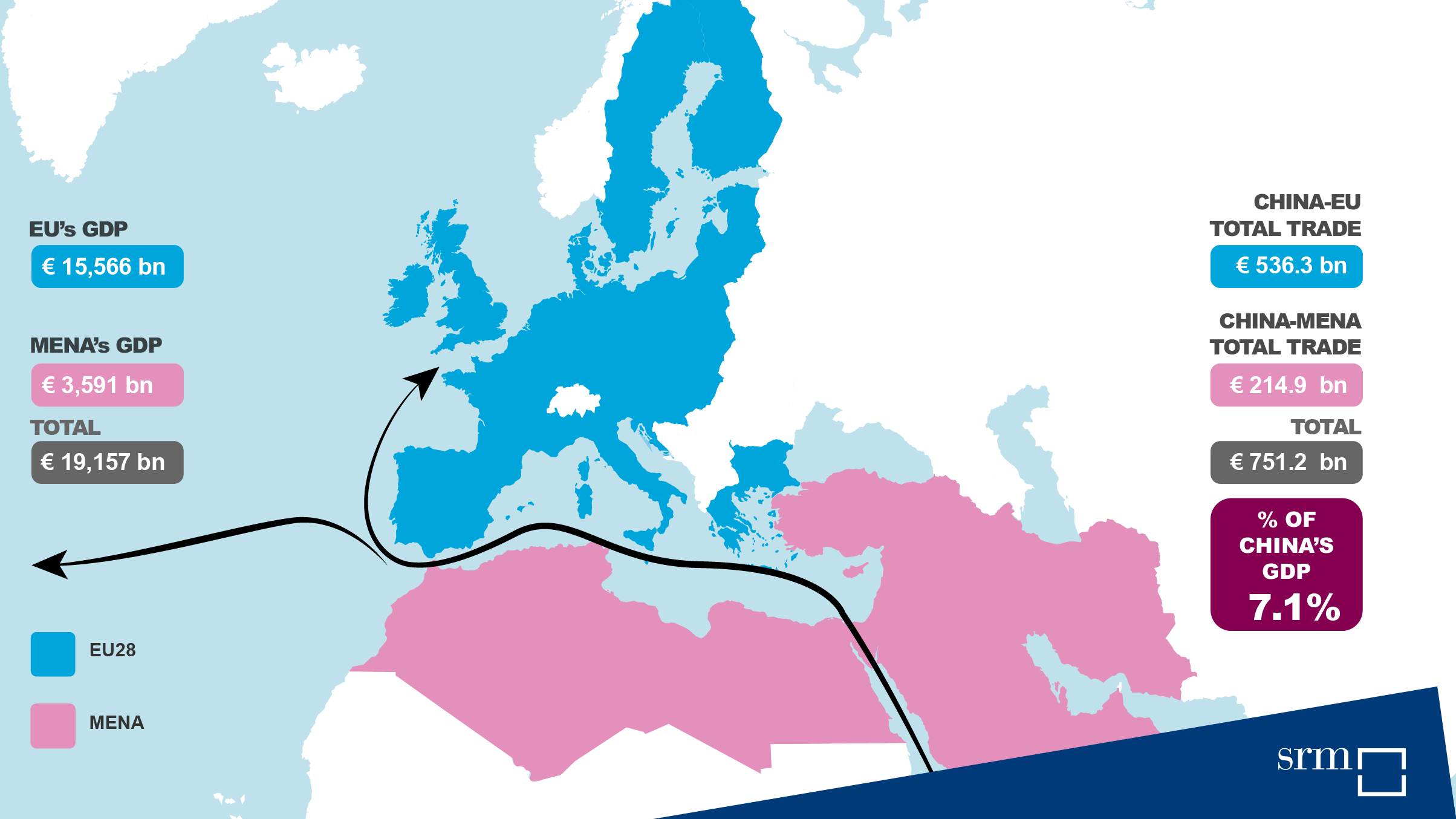 Per la Cina il Mediterraneo è il crocevia tra i mercati europei, il Nord Africa e il Middle East con l’opportunità di raggiungere la East Coast degli USA
14
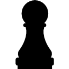 ROTTERDAM
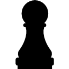 ANTWERP
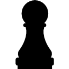 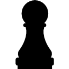 HAMBURG
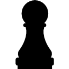 ZEEBRUGGE
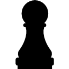 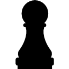 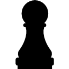 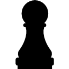 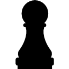 BILBAO
MARSEILLE
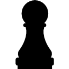 AMBARLI
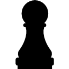 VALENCIA
PIRAEUS
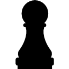 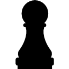 HAIFA
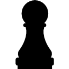 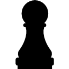 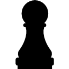 MALTA
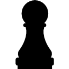 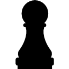 ASHDOD
SUEZ CANAL
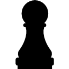 ABU DHABI
Source: SRM
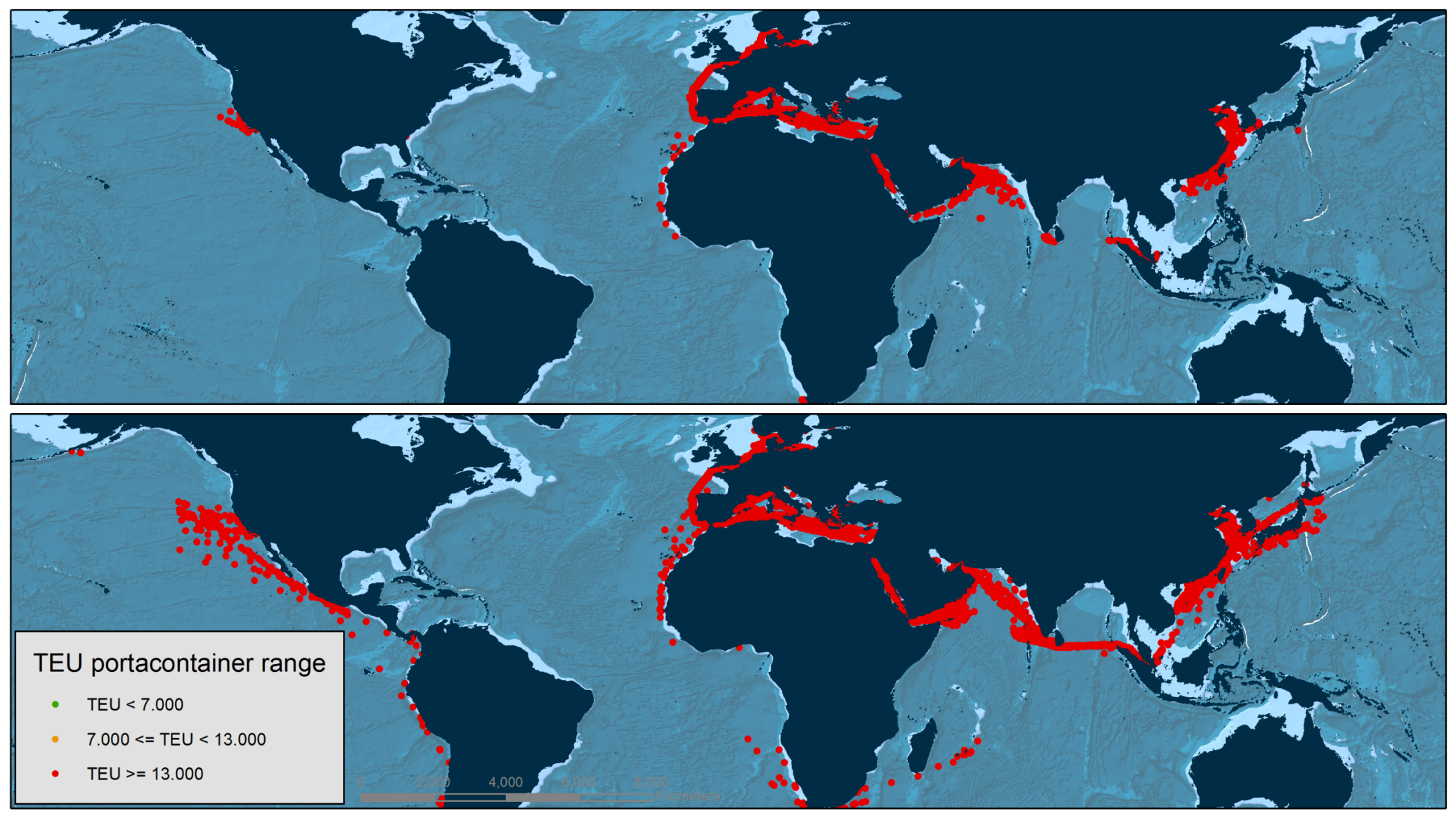 Year 2012
Container ships – daily movement report (>13000)
Year 2017
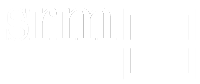 [Speaker Notes: Nel mondo il numero di posizioni di navi container oltre le 13000 Teu nel periodo analizzato è cresciuto del 122,5% tra il 2012 ed il 2017

Al 2017, si evidenzia, in concreto, la via della seta marittima…dall’Asia al Nord Europa.]
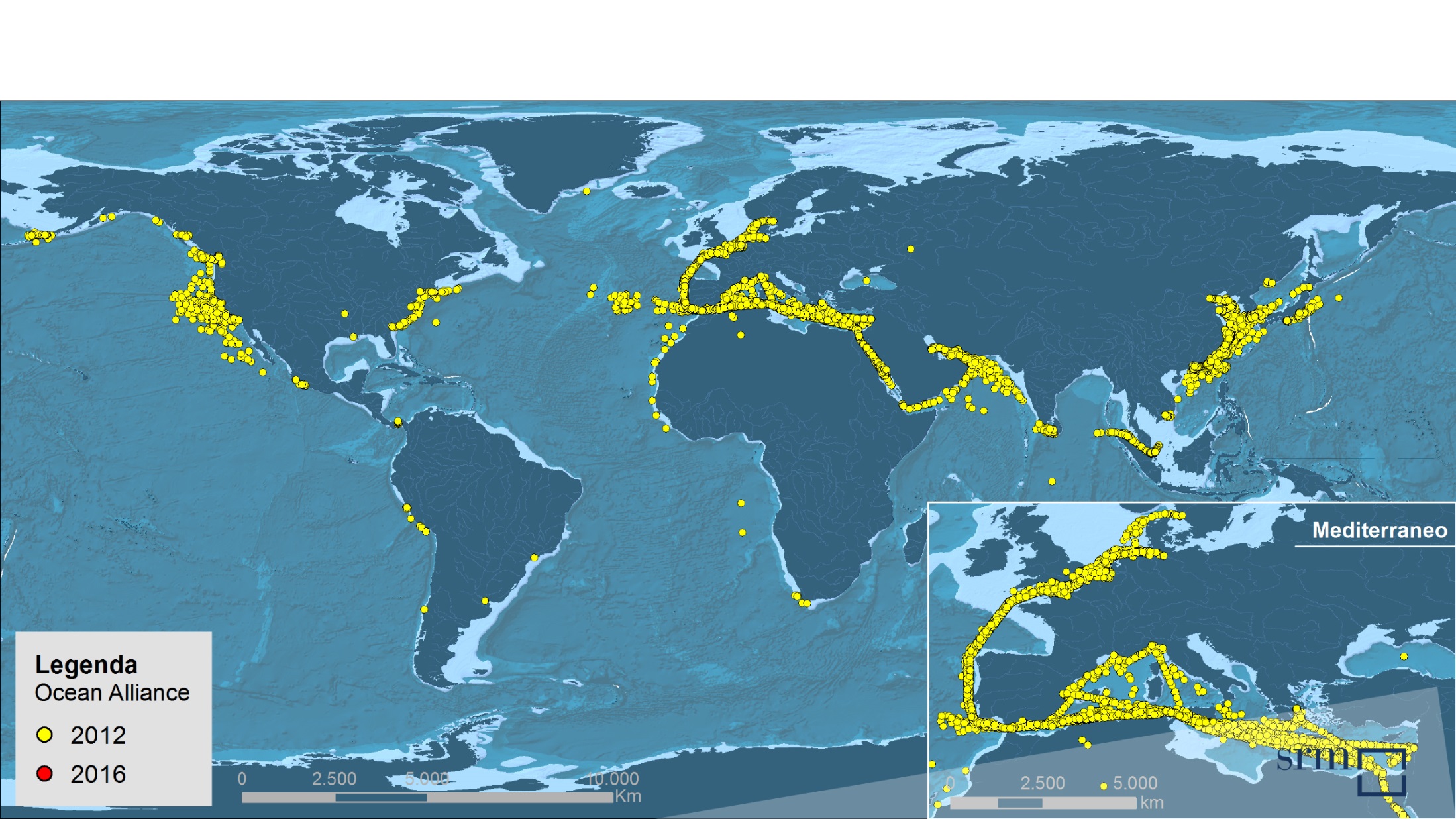 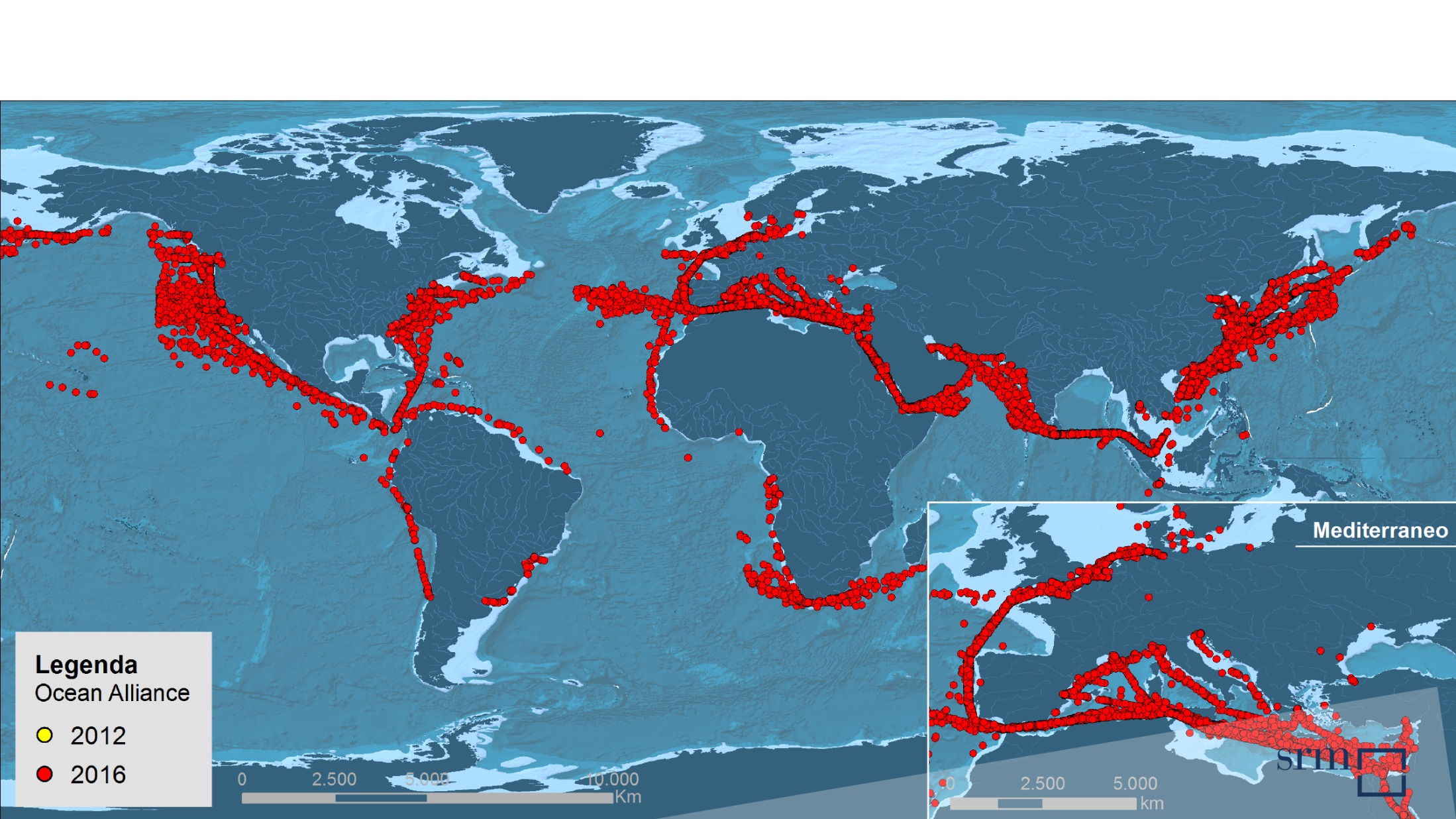 Le rotte della Ocean Alliance
2012
2017
2017
[Speaker Notes: Messaggio Strategico: La Cina invia navi sempre più grandi nel Mediterraneo

I principali dati:
La presenza delle navi Cosco nel Med dal 2012 è aumentata del 10%

La presenza di Navi nel porto greco del Pireo, oggetto degli investimenti della compagnia cinese Cosco, nel 2016 è cresciuta del 74% rispetto al 2012.

Il numero di navi transitate nel Mediterraneo della Ocean Alliance è aumentato del 27% tra il 2012 e il 2016

La presenza di navi della grande alleanza è diminuita nel complesso del 7% tra il 2012 e il 2016 ma la presenza delle megaship (oltre 13.000) aumenta del 242%.]
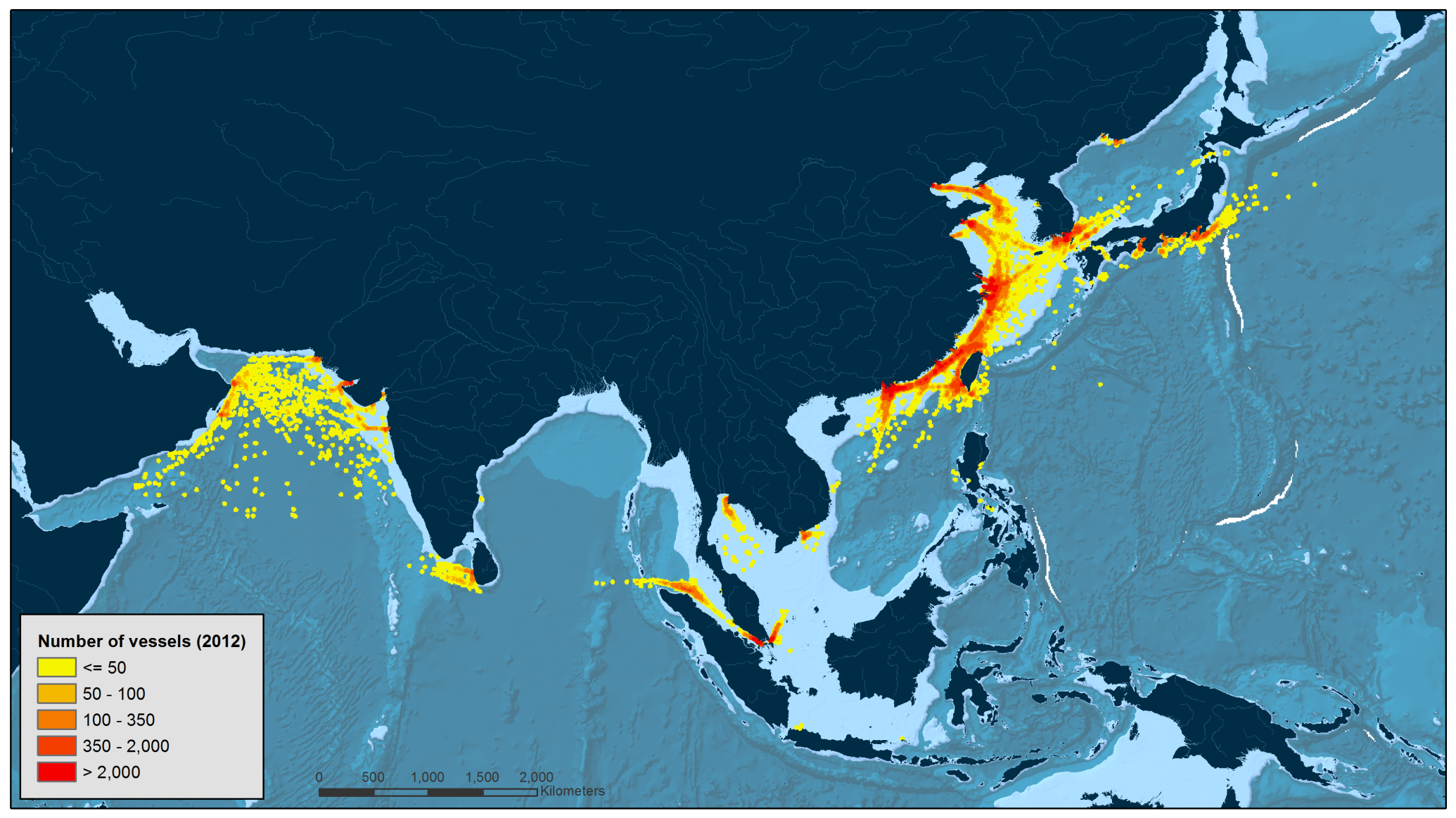 Asia - Container ships (> 3 kTEU) – Density map – Year 2012
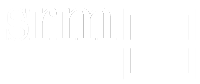 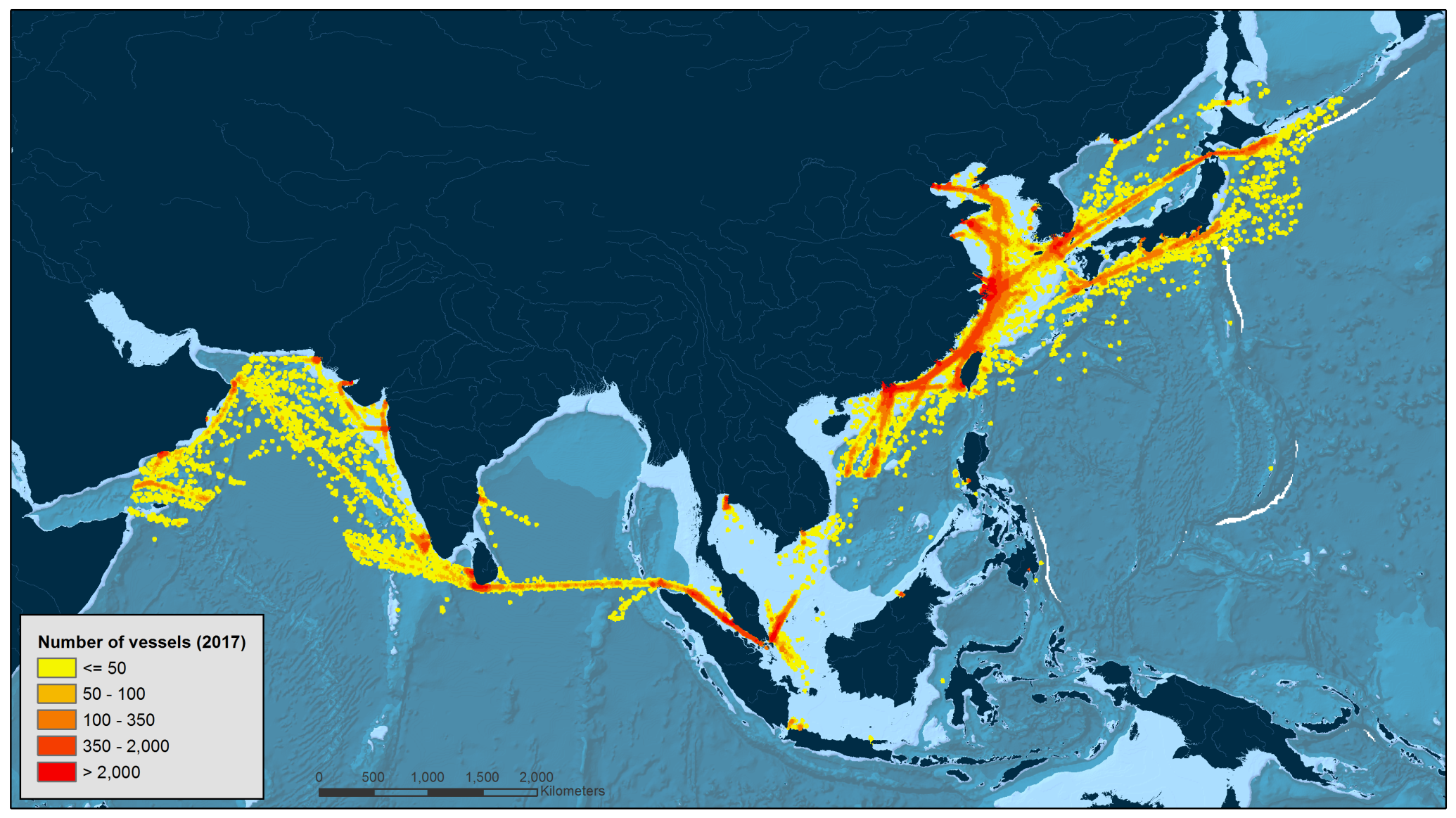 Asia - Container ships (> 3 kTEU) – Density map – Year 2017
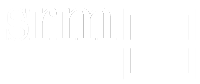 [Speaker Notes: Al 2017 In Asia il traffico cresce in maniera consistente (+40%) in quasi tutte le fasce analizzate fatta eccezione per quella tra i 3000 e i 7000 TEU. 
Aumenta soprattutto nella fascia oltre i 13000 TEU (+143%)

In Asia dal 2012 aumenta/diminuisce la presenza di:
Navi (di dimensione >3000 TEU) del 39.7%
Navi 3000<TEU<7000 del -27.3%
Navi 7000<TEU<10000 del 57.2%
Navi 10000<TEU<13000 del 61.1%
Navi 7000<TEU13000 del 58.0%
Navi>13000 TEU del 143.2%]
Quanto valgono i BRI per l’Italia?
Il 40% del commercio Italiano si realizza con i BRI per un valore pari a circa $280 miliardi (circa $150 miliardi in import e circa $130 in export). Secondo ns. stime l’export vs BRI raggiungerà i 150 mld $ al 2020
In particolare circa il 25% degli scambi avviene con l’area europea, il 6,8% con l’Asia orientale (Cina) e il 4,8% con i paesi che fanno parte dell’area MENA.
Nel periodo 2009-2017, l’import-export vs. i BRI è aumentato del 55,2% (+6,7% vs. il mondo) e le esportazioni del 53,4% (+13,4% export vs. il mondo).
Import-export Italia vs BRI 2009-2017   (area geografica)
+55,2%
25%
6,8%
In crescita costante gli scambi Italia Cina
Interscambio Italia-Cina
Tra i paesi BRI il primo partner commerciale dell’Italia è la Cina. 
Al 2017 gli scambi commerciali Italia-Cina ammontano a €42 mld con un aumento del 65% dal 2009.
La Cina realizza oltre il 70% degli scambi con l’Italia via mare (30 mld di euro). Tale percentuale diventa il 64% se consideriamo l’UE28.
Export manifatturiero Italia vs. Cina
Oltre 2000 imprese Italiane presenti
Fonte: SRM su  ISTAT e Unicredit
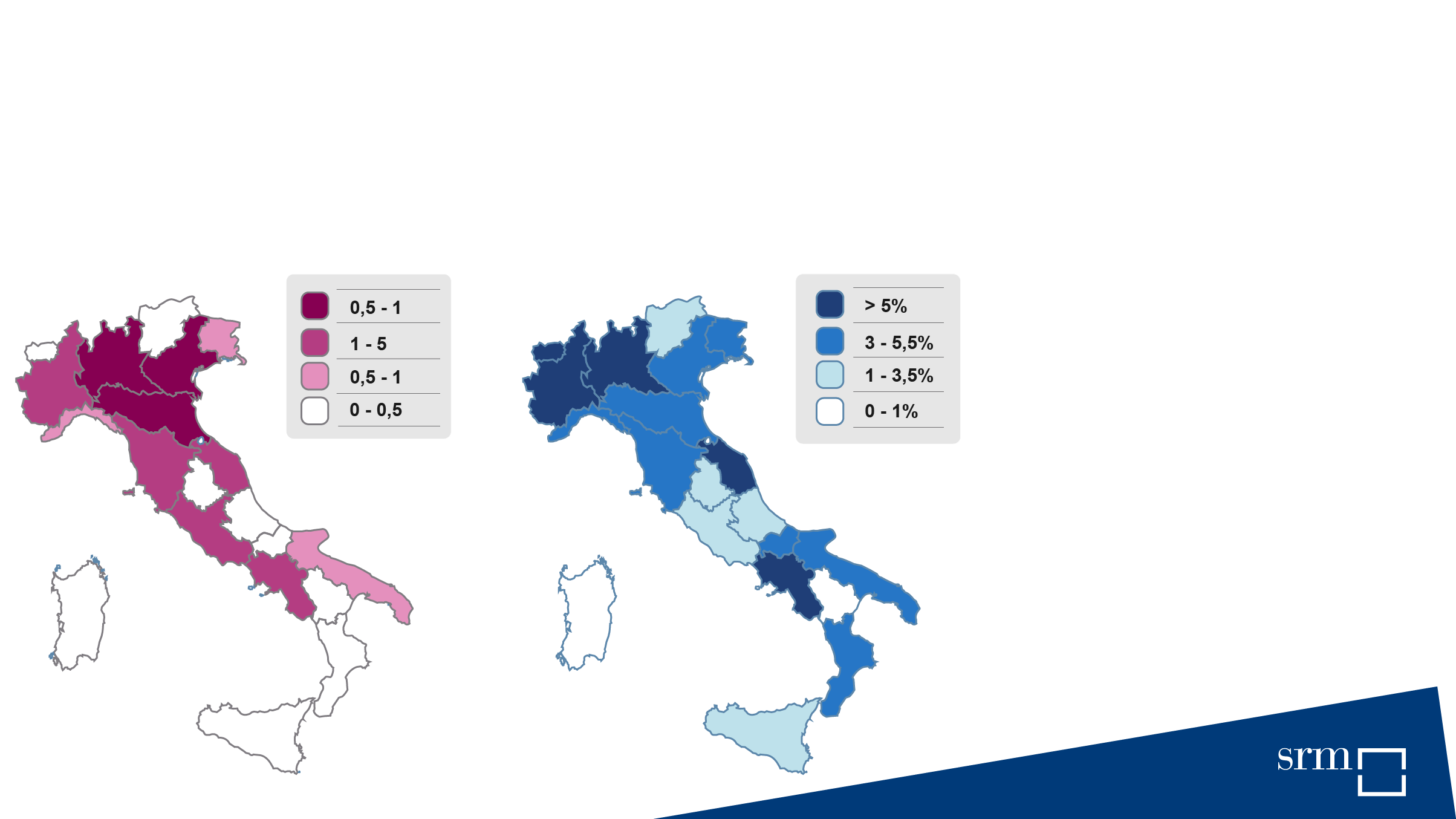 Quanto le regioni italiane dipendono dai prodotti cinesi?
Import exportcon la Cina
(mld €)
Indice di scambi:
import export cinese /
Import export totale regione
Le regioni che sono maggiormente dipendenti dai prodotti cinesi sono la Campania (7,4%) e la Valle d’Aosta (6,9%). Seguite da Lombardia (6,4%), Piemonte e Marche (5,6%). 
Media Italia: 5,1%
Temi aperti
Una scacchiera non ancora completata: ancora investimenti previsti per il futuro.
Operazioni che hanno più una valenza strategica che di effettivo ritorno finanziario.
BRI è realmente un’opportunità per le nostre infrastrutture portuali e per il nostro commercio internazionale?
Esiste una posizione dell’Europa e dell’Italia di fronte al fenomeno?
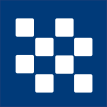 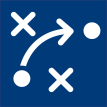 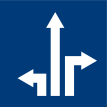 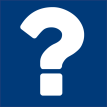 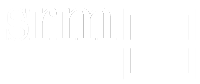 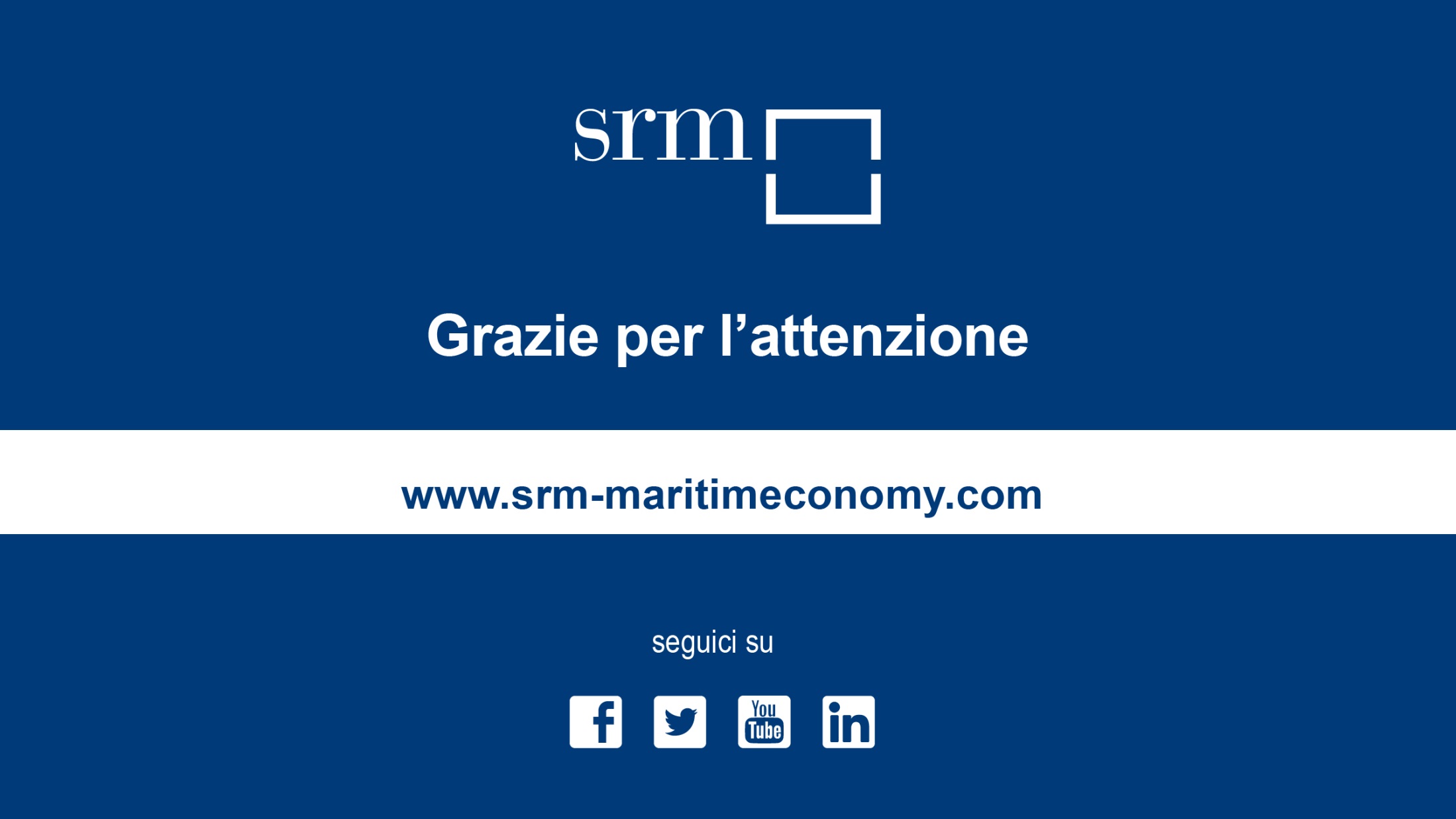 www.srm-maritimeconomy.com